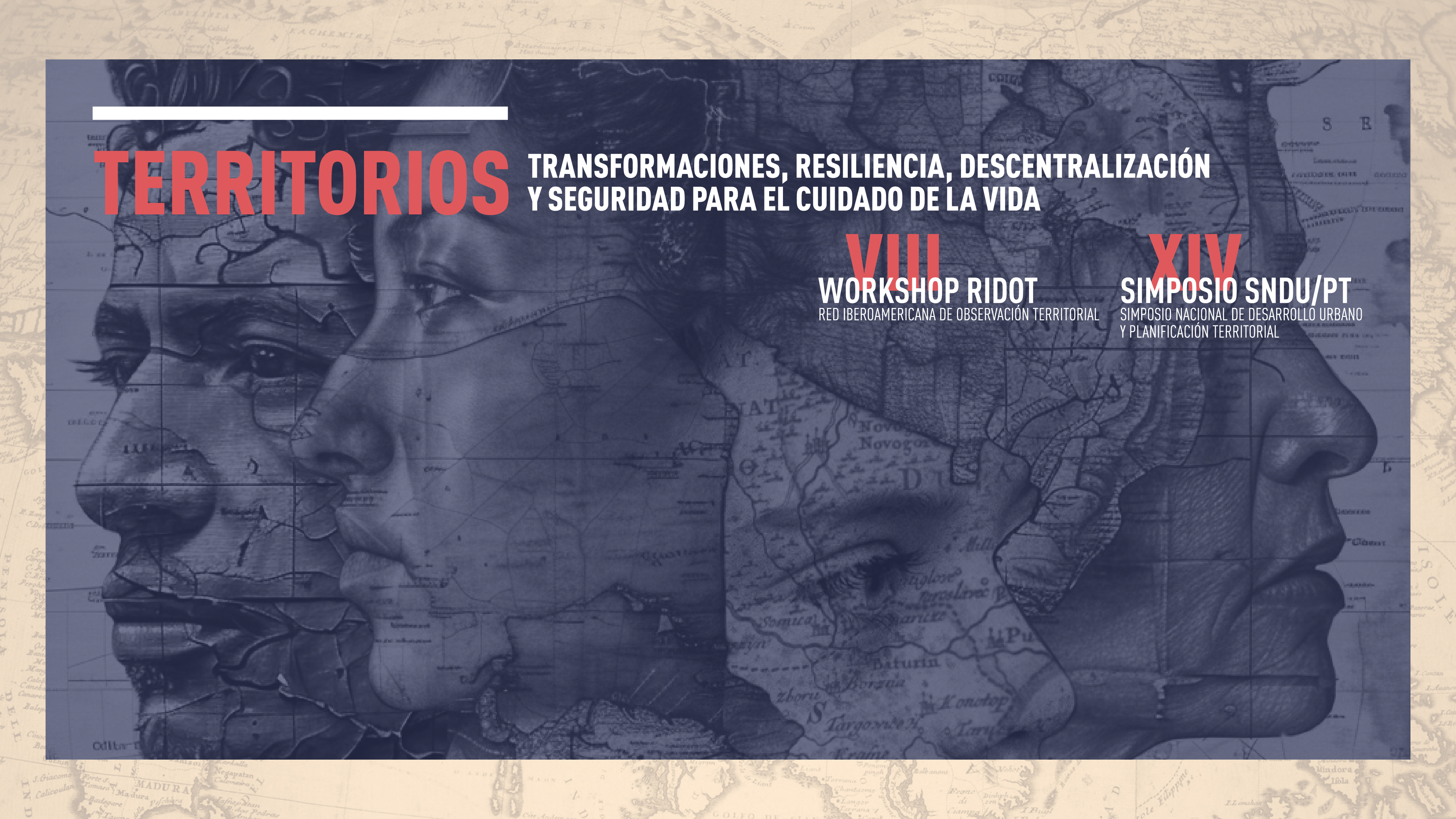 Título de presentación
Subítulo de presentación
Autor
Filiación institucional (si aplica)
Cuenca, junio 2025
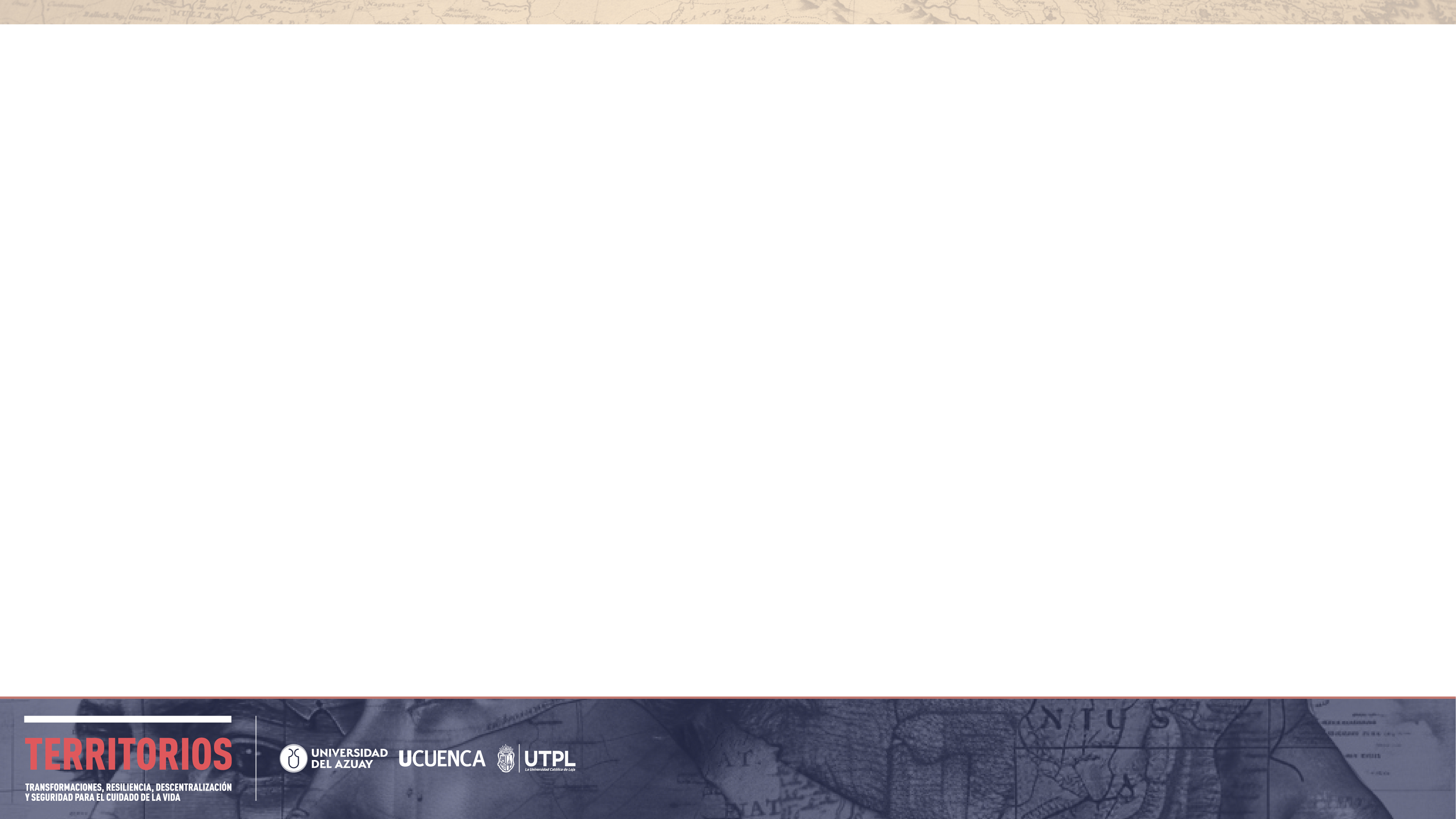 Título de presentación
Subítulo de presentación
Autor